CSCI-GA 3033-107
https://brightspace.nyu.edu/d2l/home/353819
Hw3 out
ZKEVM, SNARK tricksFolding
Benedikt Bünz
New York University
https://coursefeedback.nyu.edu/nyu/
https://nycryptoday.wordpress.com/
ZK-EVM
Can we prove that all the Ethereum transactions are valid
In one block? (Gives you a rollup)
In all blocks? (Gives you a constant size blockchain)
We know how to do proofs for circuits. How do we prove that the entire Ethereum Virtual Machine is valid?
Ethereum compute layer:  the EVM
World state:   set of accounts identified by 32-byte address.

Two types of accounts:
externally owned accounts (EOA):  		controlled by ECDSA signing key pair (pk,sk).
			sk: signing key known only to account owner

	(2) contracts:  controlled by code.
			code set at account creation time,  does not change
Data associated with an account
Account data	Owned (EOA)	Contracts
address (computed):	H(pk)	H(CreatorAddr, CreatorNonce)
code:	⊥	CodeHash
storage root (state):	⊥	StorageRoot
balance (in Wei):	balance	balance       (1 Wei = 10−18 ETH)
nonce:	nonce	nonce
(#Tx sent) + (#accounts created):   anti-replay mechanism
[Speaker Notes: The computed address for a contract created with CREATE is H(CreatorAddr, CreatorNonce) as shown in the table above.   Same when contract is created by an owned account.  However, the computed address for a contract created with CREATE2 is H(CreatorAddr, InitCodeOfNewContract, Salt).    This means that CREATE2 can be used to overwrite the code of a previous contract that resided in that address.  This is only possible if the earlier contract did a SELFDESTRUCT.   Either way, the nonce of a newly created contract is initialized to zero.]
Account state:  persistent storage
Every contract has an associated storage array S[]:
	S[0],  S[1],  …  ,  S[2256-1]:    each cell holds 32 bytes,  init to 0.
Account storage root: Merkle Patricia Tree hash of S[]
Cannot compute full Merkle tree hash:  2256 leaves
0
0, a
S[000] = a
S[010] = b
S[011] = c
S[110] = d
0
time to computeroot hash:
   ≤ 2×|S|
0
⊥, b
root
1
10, d
1
⊥, c
1
|S| = # non-zero cells
[Speaker Notes: Store suffix in nodes.    Ethereum’s Merkle Patricia Tree has a branching factor of 16.]
State transitions:  Tx and messages
Transactions:  signed data by initiator
To:  32-byte address of target  (0 ⇾ create new account)
From,  [Signature]:   initiator address and signature on Tx (if owned)
Value:  # Wei being sent with Tx    (1 Wei = 10-18 ETH)
Tx fees (EIP 1559):  gasLimit,  maxFee,  maxPriorityFee   (later)
if  To = 0:   create new contract   code = (init, body)
if  To ≠ 0:   data (what function to call & arguments)
nonce:  must match current nonce of sender (prevents Tx replay)
chain_id:  ensures Tx can only be submitted to the intended chain
[Speaker Notes: nonce must match current nonce of sender in sender’s account data.   When Tx processed successfully, nonce in sender’s account data is incremented by 1.
chain_id:  ensures that a Tx signed for the testnet cannot be submitting on the mainnet (same with L1/L2 confusion).]
State transitions:  Tx and messages
Transaction types:

	owned ⇾ owned:     transfer ETH between users
	owned ⇾ contract:   call contract with ETH & data
Example  (block  #10993504)
Tx fee (ETH)
msg.value
To
From
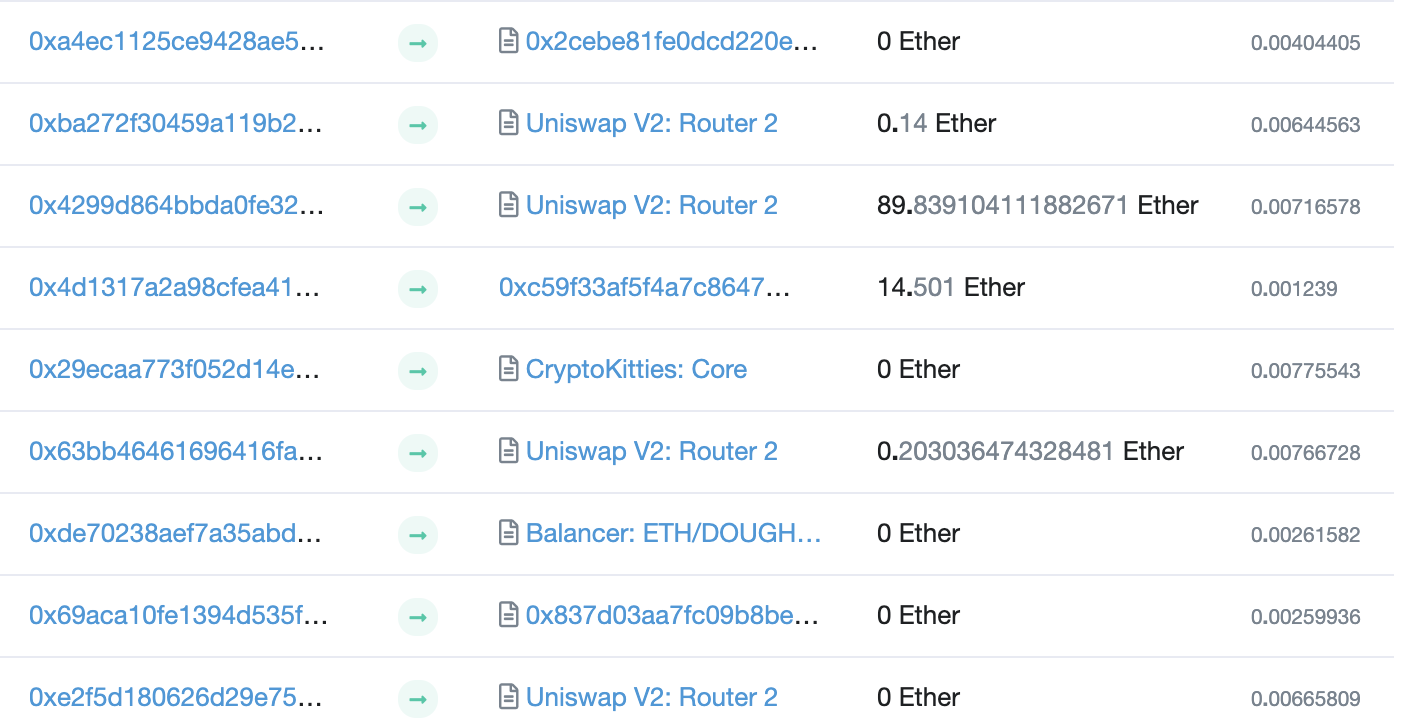 [Speaker Notes: Some Tx go to contracts, others go to owned addresses]
Messages:  virtual Tx initiated by a contract
Same as Tx, but no signature   (contract has no signing key)

	contract ⇾ owned:    contract sends funds to user
	contract ⇾ contract:  one program calls another (and sends funds)

One Tx from user: can lead to many Tx processed.   Composability!
 Tx from owned addr ⇾ contract ⇾ another contract
another contract ⇾ different owned
Example Tx
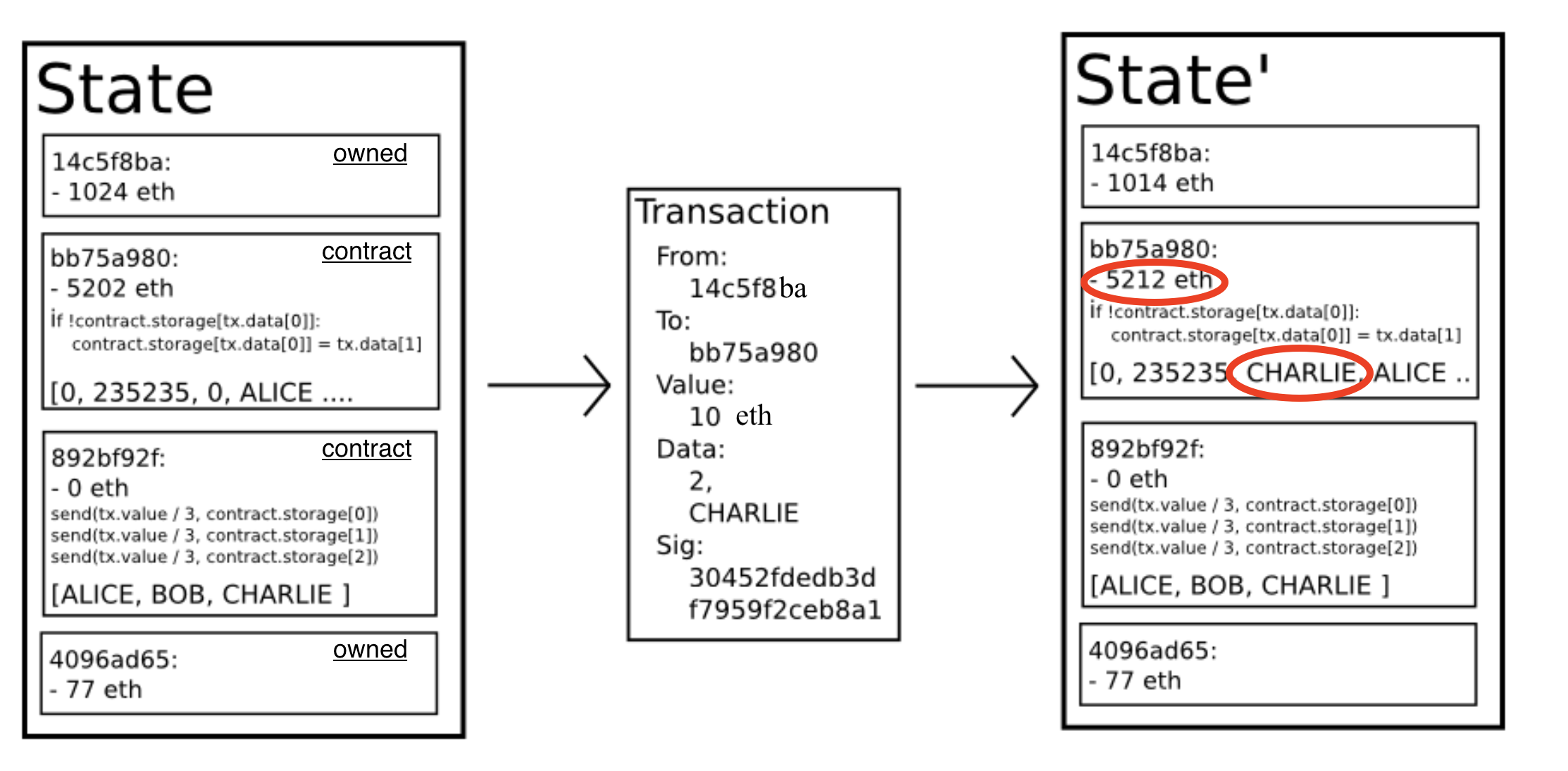 world state (four accounts)
updated world state
An Ethereum Block
Block proposer creates a block of n  Tx:     (from Txs submitted by users)
To produce a block do:    
for i=1,…,n:  execute state change of Txi  sequentially
								(can change state of >n accounts)
record updated world state in block


Other validators re-execute all Tx to verify block   ⇒   		sign block if valid   ⇒   enough sigs, epoch is finalized.
[Speaker Notes: Other blockchains allow for non-interfering parallel execution:  Flow, Avalanche.]
Block header data  (simplified)
consensus data:   proposer ID,  parent hash,  votes,  etc.
address of gas beneficiary:  where Tx fees will go
world state root:   updated world state
			Merkle Patricia Tree hash of all accounts in the system
(4) Tx root:   Merkle hash of all Tx processed in block
(5) Tx receipt root:  Merkle hash of log messages generated in block  
(5) Gas used:   used to adjust gas price (target 15M gas per block)
The Ethereum blockchain: abstractly
prev hash
prev hash
…
…
accts.
accts.
Tx
Tx
logmessages
logmessages
updatedworldstate
updatedworldstate
EVM mechanics:  execution environment
Write code in Solidity (or another front-end language)
⇒   compile to EVM bytecode
			(some projects use WASM or BPF bytecode)
⇒   validators use the EVM to execute contract bytecode			in response to a Tx
The EVM
Stack machine (like Bitcoin) but with JUMP
max stack depth = 1024    
program aborts if stack size exceeded;  block proposer keeps gas
contract can create or call another contract

In addition:  two types of zero initialized memory
Persistent storage (on blockchain):   SLOAD,  SSTORE   (expensive)
Volatile memory (for single Tx):   MLOAD, MSTORE      (cheap)
LOG0(data):  write data to log
see https://www.evm.codes
Every instruction costs gas, examples:
SSTORE  addr (32 bytes),  value (32 bytes)
zero ⇾ non-zero:			20,000 gas
non-zero ⇾ non-zero:		5,000 gas   (for a cold slot)
non-zero ⇾ zero:			15,000 gas refund  (example)
Refund is given for reducing size of blockchain state
CREATE :  32,000 + 200×(code size)  gas;		CALL gas, addr, value, args
SELFDESTRUCT addr:  kill current contract	(5000 gas)
[Speaker Notes: Selfdestruct addr:  sends all account funds to specified address.   Refund removed to avoid gastokens.
CREATE:  create a new contract
CALL:  contract at address addr,  with max gas,  and value]
EVM OPCodes
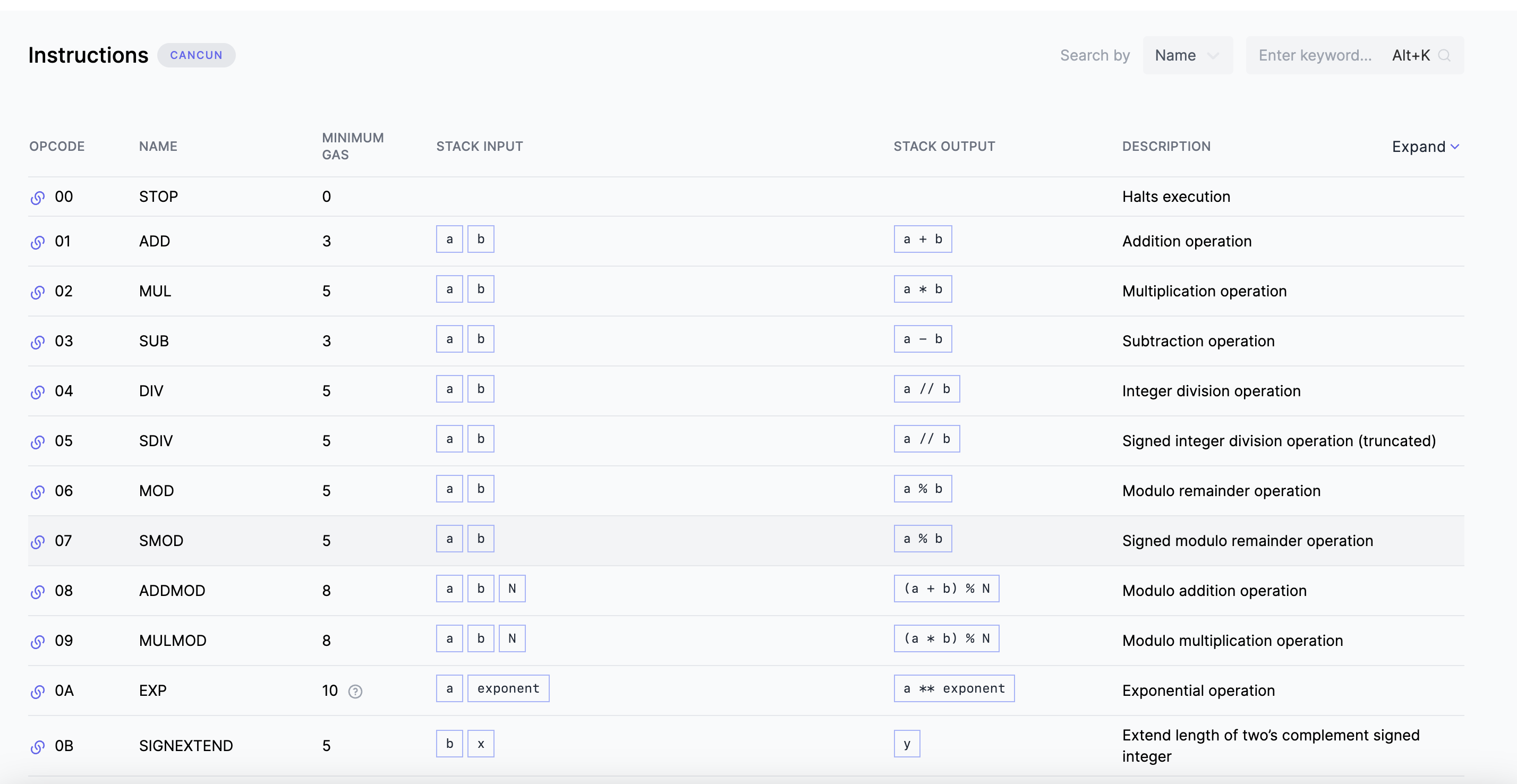 circuit computation
MACHINE computation
Output 0/1
CPU
…
statei
statei+1
MEM
…
The reality in hardware
Most requires a memory
EVM is a machine
How to prove the EVM
How to prove reads/writes
Merkle Tree of state
zkEVM stores roots of trees
Prove that every read and write is consistent with MT
Merkle Trees use Keccack (variant of SHA3)
Most expensive part
prev hash
…
accts.
Tx
logmessages
updatedworldstate
How to make proving zkEVM feasible
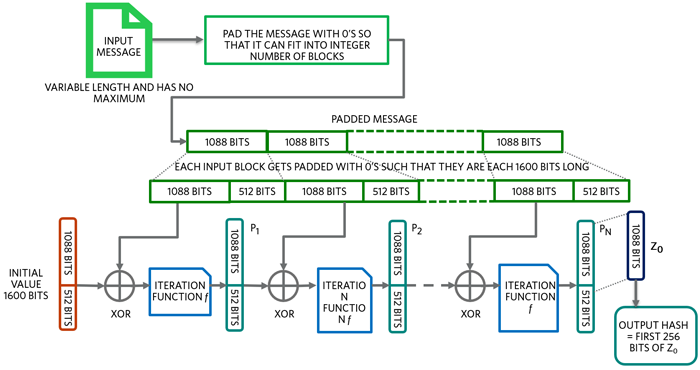 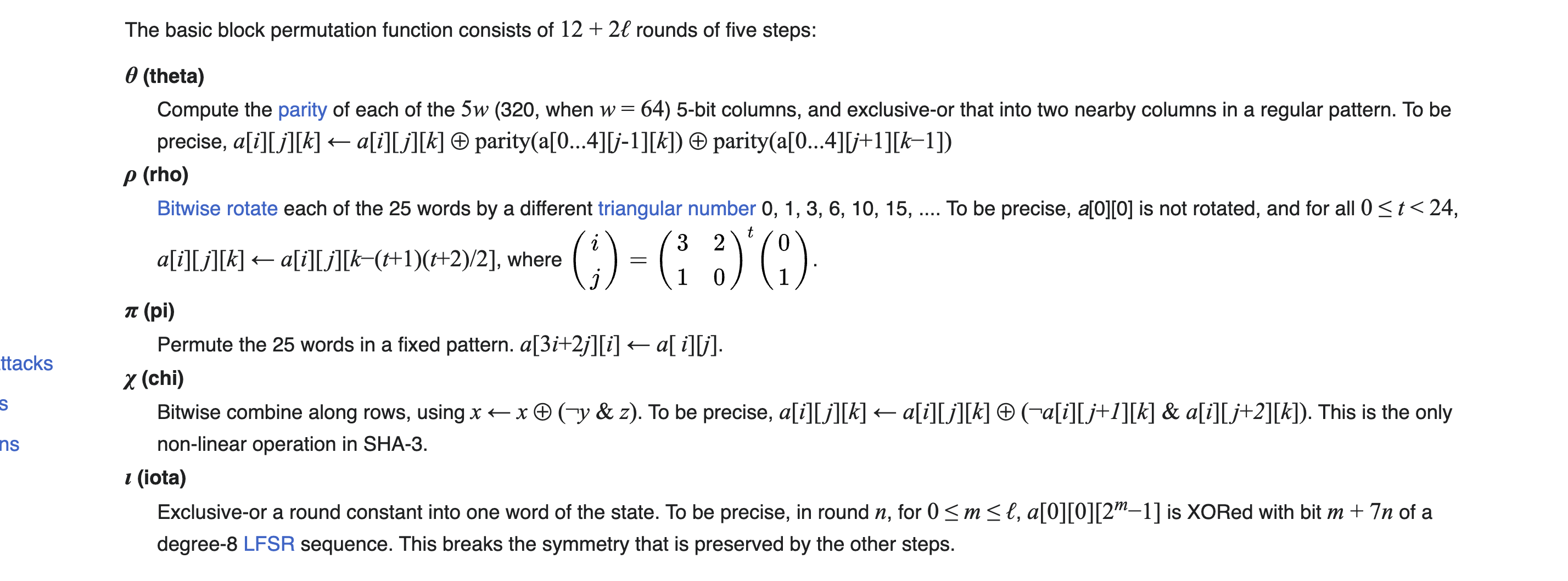 Can we do better
Lookup arguments
A lookup argument (Haböck 22)
What if we can relax the requirement?
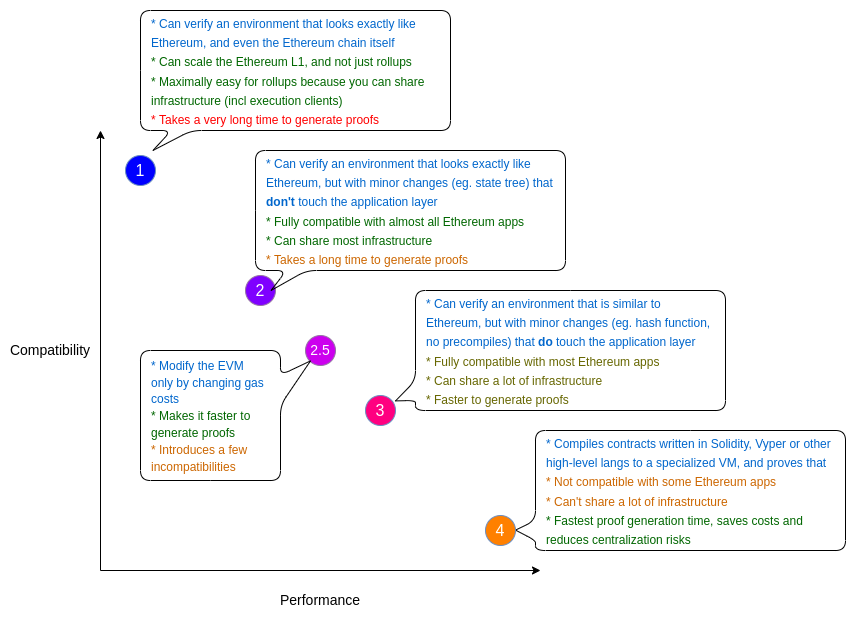 https://vitalik.eth.limo/general/2022/08/04/zkevm.html
Replace Keccack?
Can we do even better?
What if we could read/write without Merkle Trees?
CPU
statei
statei+1
MEM
[Speaker Notes: Server stores db
Verifier/client stores some local state
Client does rw requests to the server, gets answer, checks answer against local state, updates local state]
Tool: Memory Checking
CLIENT
SERVER
Database
Local state
Server stores database/memory. 
Client/verifier stores some small local state.
[Speaker Notes: Server stores db
Verifier/client stores some local state
Client does rw requests to the server, gets answer, checks answer against local state, updates local state]
Tool: Memory Checking
CLIENT
SERVER
r/w requests
Database
Local state
responses
Client issues read/write requests to server.
Server sends back responses.
[Speaker Notes: Server stores db
Verifier/client stores some local state
Client does rw requests to the server, gets answer, checks answer against local state, updates local state]
Tool: Memory Checking
CLIENT
checks responses
SERVER
r/w requests
Database
Local state
responses
updates
Client verifies the responses against their local state, 
updating local state as needed for future verification.
[Speaker Notes: Server stores db
Verifier/client stores some local state
Client does rw requests to the server, gets answer, checks answer against local state, updates local state]
Verify Machine using Memory Checking
General paradigm: Verify computations assuming that reads and writes were done correctly
Read and write operations are recorded as part of the circuit
Prover simulates memory checking protocol and proves that the memory accesses would have been accepted by the memory-checking verifier. 
This shows that all the read/writes were consistent with the memory.
[Speaker Notes: Not just in the input but every time the table changes]
Record each read/write
Example
Original read/writes t=142
Read (1,13)
Write (2,8)
Write (4,2)
Example
Original read/writes
Read (1,13,101)
Write (1,13,142)
Read (2,7,132)
Write (2,8,143)
Read (4,0,56)
Write (4,2,144)
RS={(1,13,101); (2,7,132); (4,0,56)}
WS ={(1,13,142); (2,8,143); (4,2,144)}
Example
RS={(1,13,101); (2,7,132); (4,0,56)}
WS ={(1,13,142); (2,8,143); (4,2,144)}
Add new memory to RS, Add old memory to WS
W={(1,13,142); (2,8,143); (4,2,144);(1,13,101);(2,7,132);(3,25,120);(4,0,56)}
R= {(1,13,101); (2,7,132); (4,0,56);(1,13,142); (2,8,143); (3,25,120);(4,2,144)}
Memory Checking[BEG+91]
zkEVM for multiple Tx/Blocks
We design proof for one block/transaction/opcode
Use recursive proofs (IVC) to show that one EVM step is valid and that the previous computation step was valid
Incremental Proofs
We need updatable/incremental proofs
Constant size blockchains
Rollup reduces the verification cost
Still linear in the number of state updates
When a node joins the network they need to verify one rollup proof per block!
In general starting a full node requires verification of all blocks
Can take days!
Constant size Blockchain
Merkle tree
Transactions
Constant size Blockchain
Merkle tree
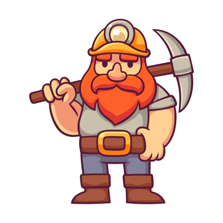 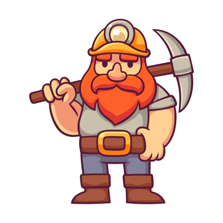 Head and State 4
Old miner
New miner
Transactions
Recursion without SNARKs (Folding)
Incrementally Verifiable Computation (IVC)
IVC [Valiant08]: Prover PF and Verifier VF such that
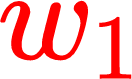 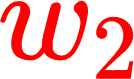 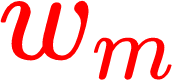 …
…
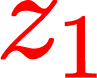 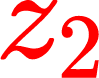 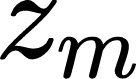 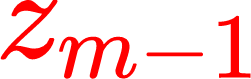 PF
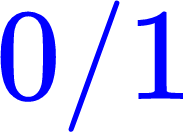 PF
PF
VF
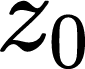 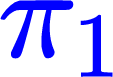 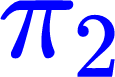 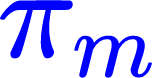 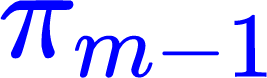 Completeness:
Given accepted proof	      for input         , can generate valid proof      for
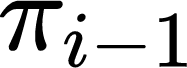 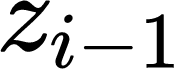 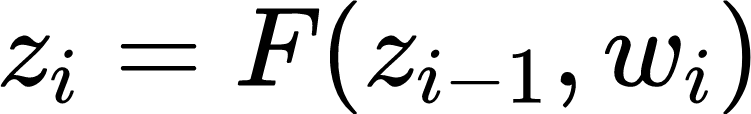 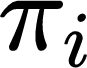 Knowledge soundness: 
Can extract the witness (i.e. intermediate w and z) from the final output and the final IVC proof
[Speaker Notes: Surprisingly]
IVC from SNARKs [Val08, BCCT13, BCTV14, COS20]
IVC.PF
Can we construct IVCs w/o SNARKs?
SNARK.P
IVC.VF
Circuit
F
SNARK.V
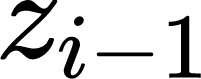 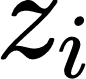 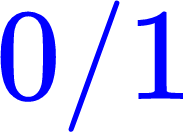 SNARK.V
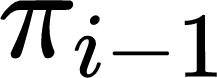 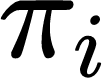 Caveats: 
expensive recursive verifier circuit (need to arithmetize)
expensive pairing-friendly cycles/trusted setup
[Speaker Notes: IVCs and SNARKs are different but highly related. Well known that IVC can be constructed from SNARKs
[Explain how it works]
Caveats, many followups are exploring approaches to construct IVCs w/o SNARKs]
Detour: Cycles of curves
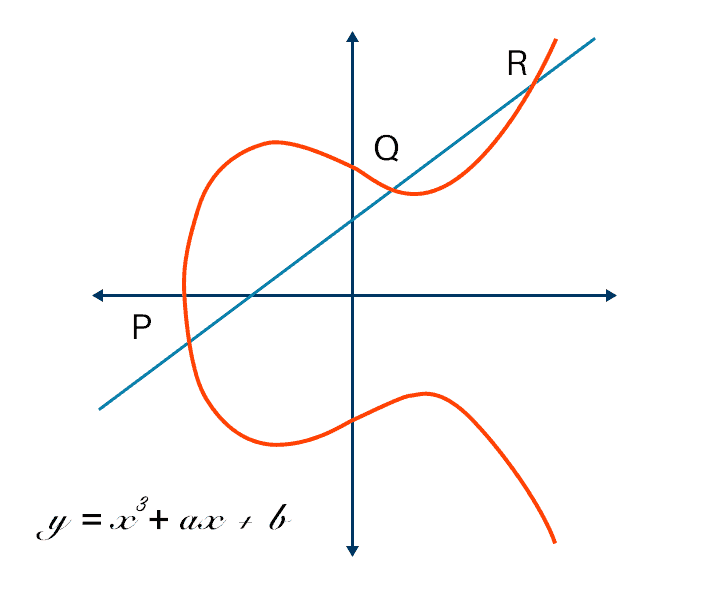 Detour: Cycles of curves
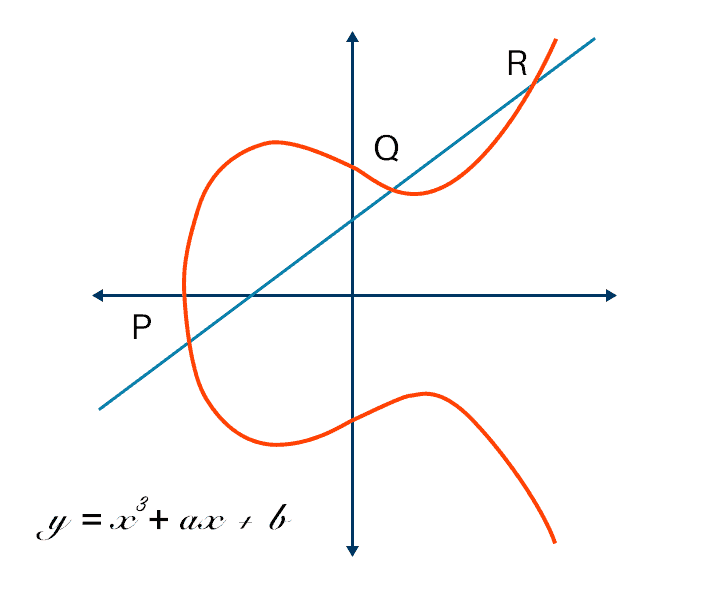 Accumulating/Folding proofs [BGH19,BCLMS20, KST21]
Acc/Folding: reduce the task of proving two NP instances into proving a single instance
Acc.V
Checks procedure
[Speaker Notes: One popular direction is through the use of folding scheme
Problem statement
Syntax, completeness/soundness
Highlight difference from SNARKs]
Split Accumulation/Folding [BCLMS20, KST21]
NP Relation R: (x ,  w) ∈ R
Acc/Folding: reduce the task of proving two NP instances into proving a single instance
Small
Claim
Large
Witness
Completeness:
If x1,x2 satisfiable, then x satisfiable
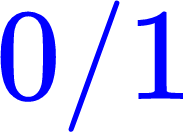 More efficient
than SNARK.V!
x1
x2
x
Acc.V
Acc.D
Knowledge Soundness:
If prover knows valid w, then it also knows valid w1,w2
Acc.P
w1
w2
Efficient IVC from Acc schemes
[BCLMS20, KST21, BNS23, KS23]
Acc.V becomes ”recursive circuit”
No trusted setup, just DLOG, no FFTs
w
[Speaker Notes: One popular direction is through the use of folding scheme
Problem statement
Syntax, completeness/soundness
Highlight difference from SNARKs]
IVC from Split Accumulation/Folding [BCLMS20, KST21]
smaller circuit
than SNARK.V!
IVC.PF
IVC.VF
xi: claim that C(zi-1)=zi
ACCi.x: claim that Ci(z0)=zi
Circuit
F
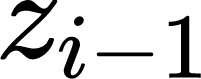 Acc.D
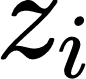 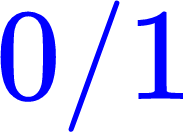 xi
ACCi-1.x
Acc.V
ACCi.x
Acc.P
wi
ACCi-1.w
Acc.D may not be succinct:
Can use SNARK to delegate the computation of Acc.D
ACCi.w
[Speaker Notes: Run Acc prover
Generate a NARK for the statement that the last step function execution is correct, and the last verifier’s folding step is correct
Acc.D check the last folded instance.
Explain how to make Acc.D succinct]
Accumulation is “easy” [BCLMS20, KST21]
Commit can be built from DLOG
Check: P knows a, b, c s.t. ai * bi = ci for all i ∈ [n]
Accumulation is “easy” [BCLMS20, KST21]
Commit can be built from DLOG
Check: P knows a, b, c s.t. ai * bi = ci for all i ∈ [n]
Acc.V
Acc.P
CT
Can be done homomorphically
Accumulation
END  OF  LECTURE